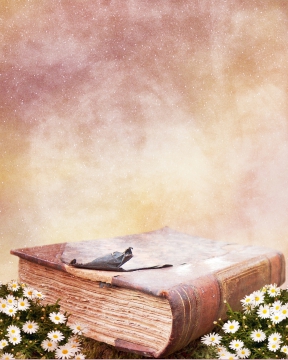 Вас вітає 
публічна
Бібліотека 
с. селище
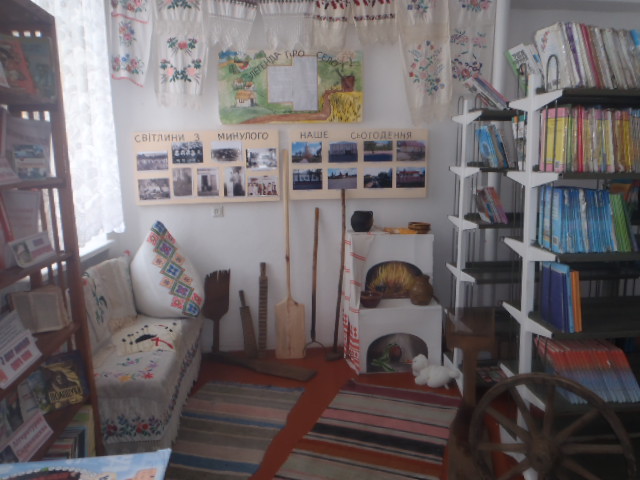 Перша бібліотека в селі
 була заснована в 1946 р. 
в невеликій сільській хатині, 
а її фонд налічував 100 примірників.
В книгозбірні на той час
 працювала Хращевська П. Я.
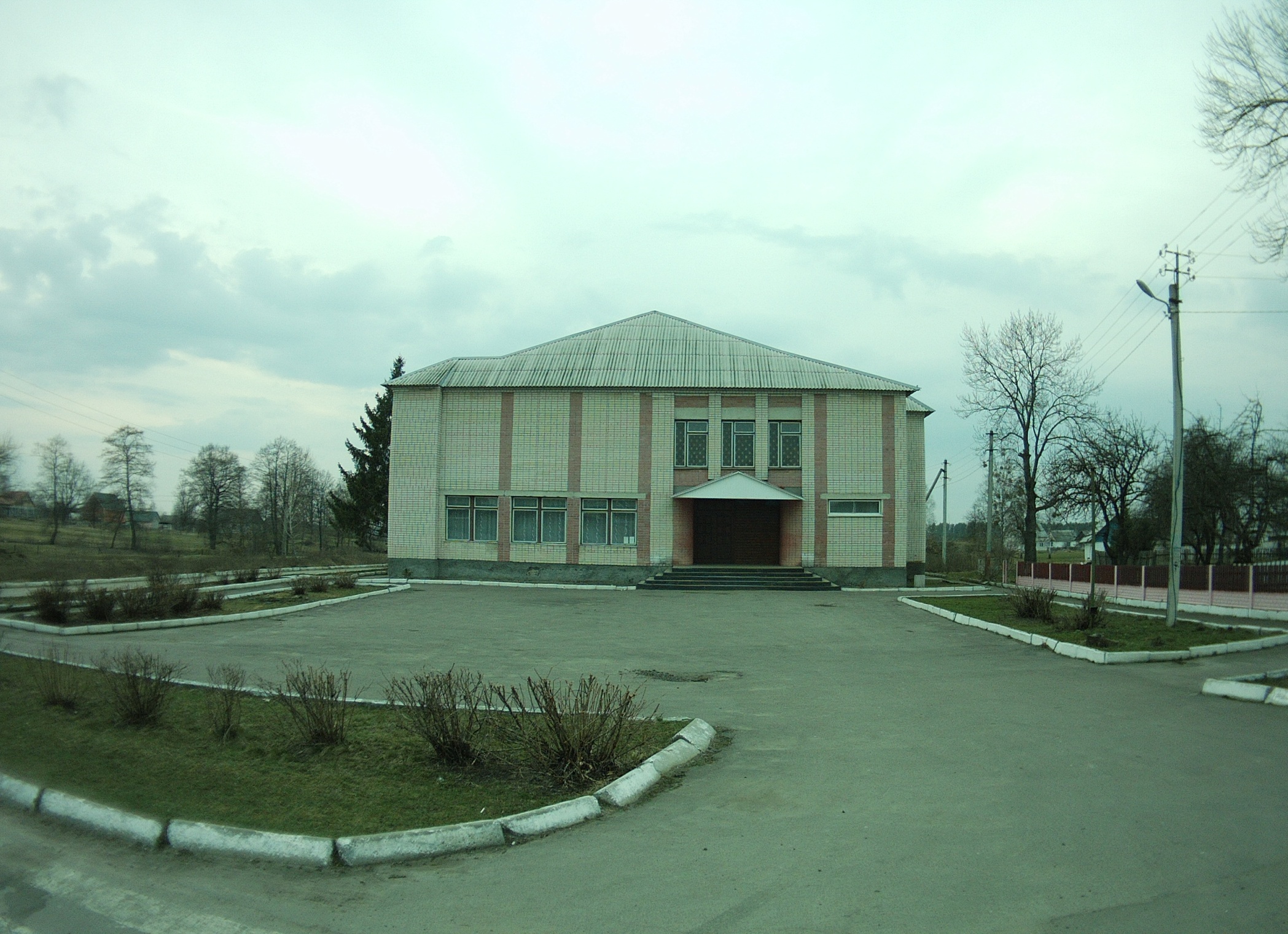 На початку років незалежності України
 приміщення бібліотеки перемістили 
в новозбудований будинок культури.
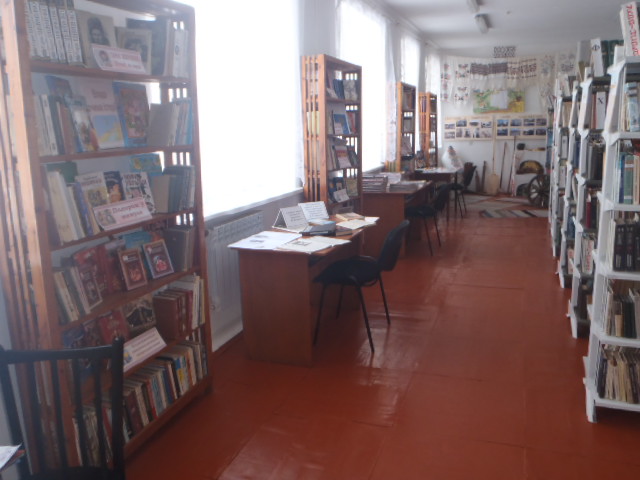 Бібліотека займає одну 
простору кімнату.
Фонд налічує 11 тисяч примірників. 
Крім книг, які є джерелом мудрості, 
читачі мають можливість ознайомитися
 з періодичними виданнями.
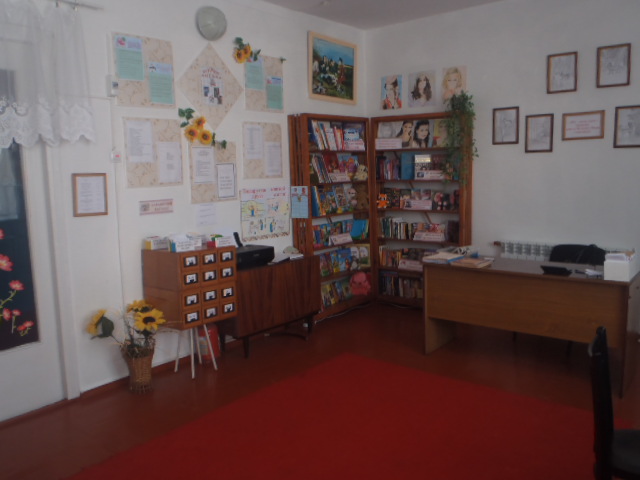 Послугами бібліотеки 
користуються як дорослі, 
так і діти.
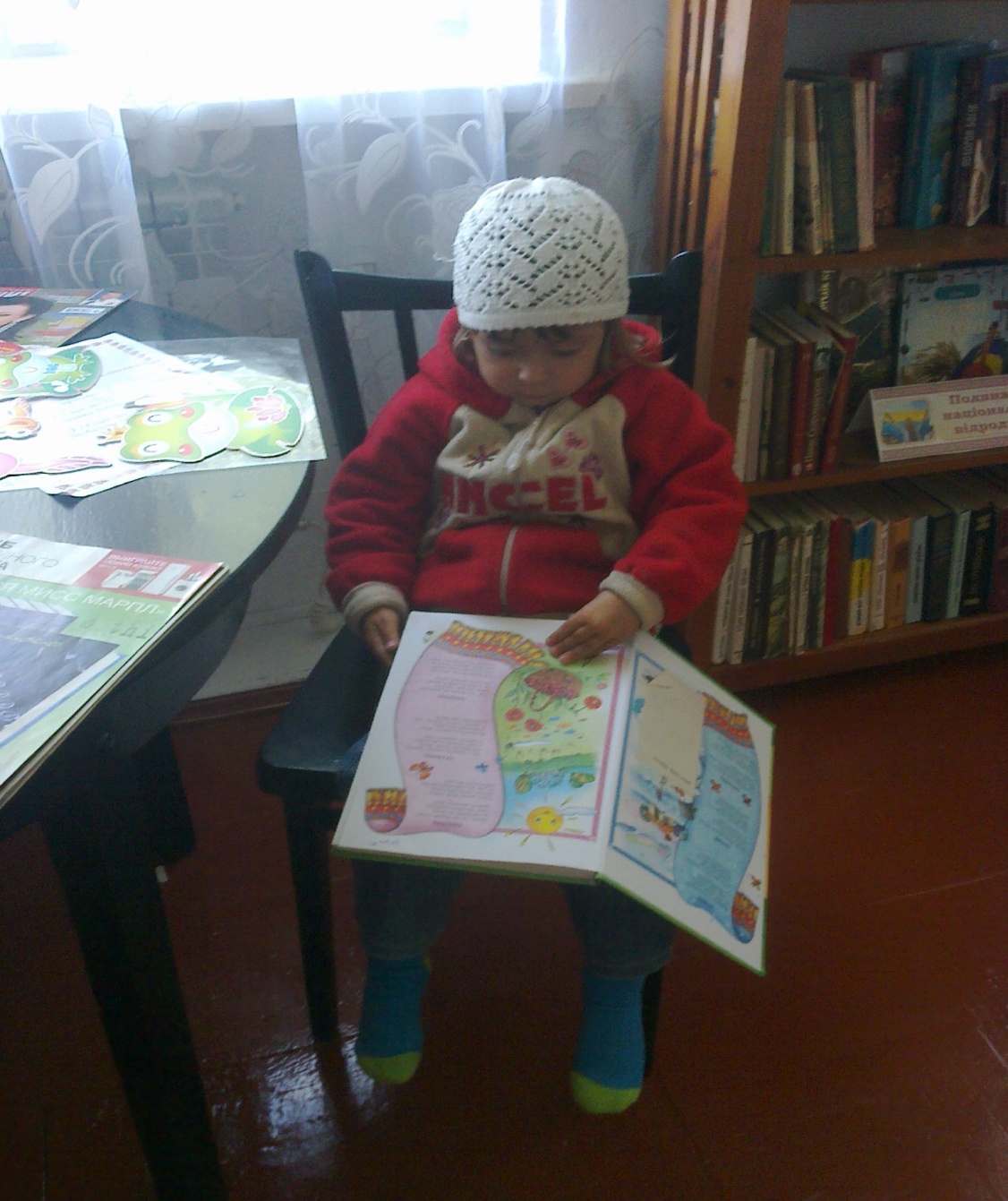 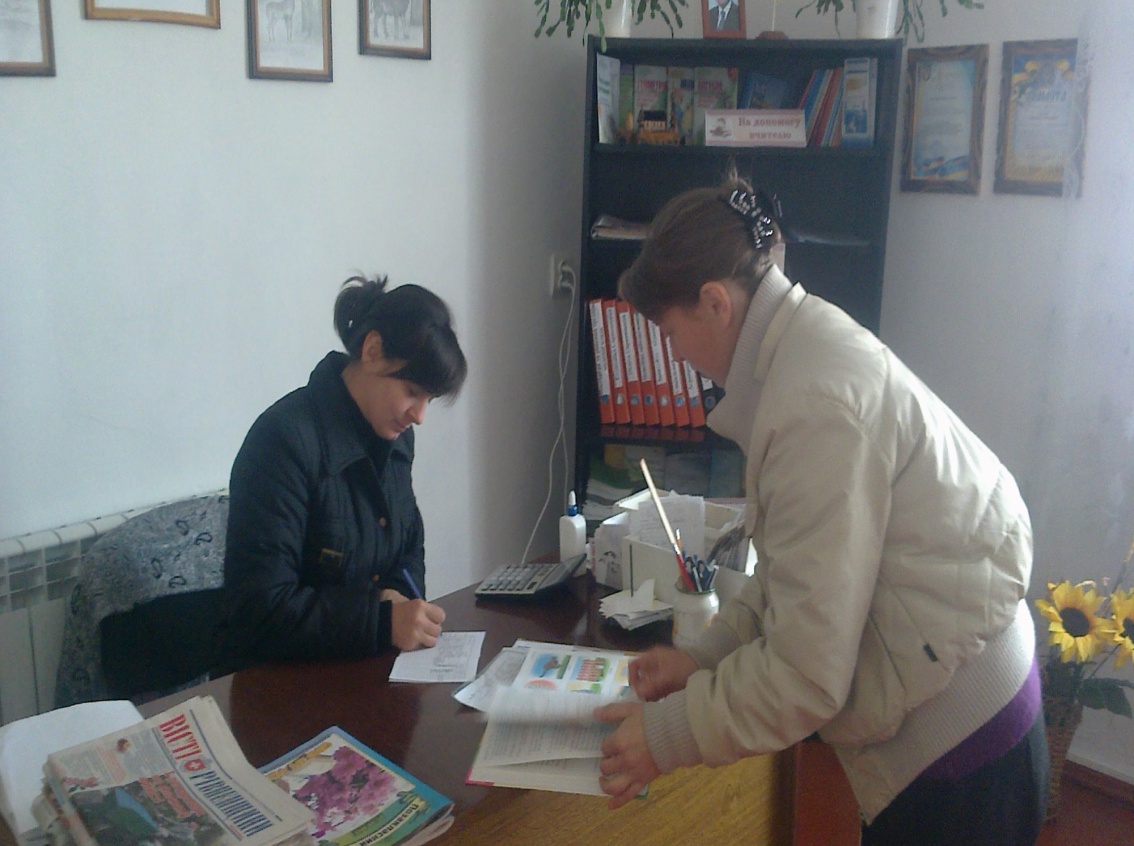 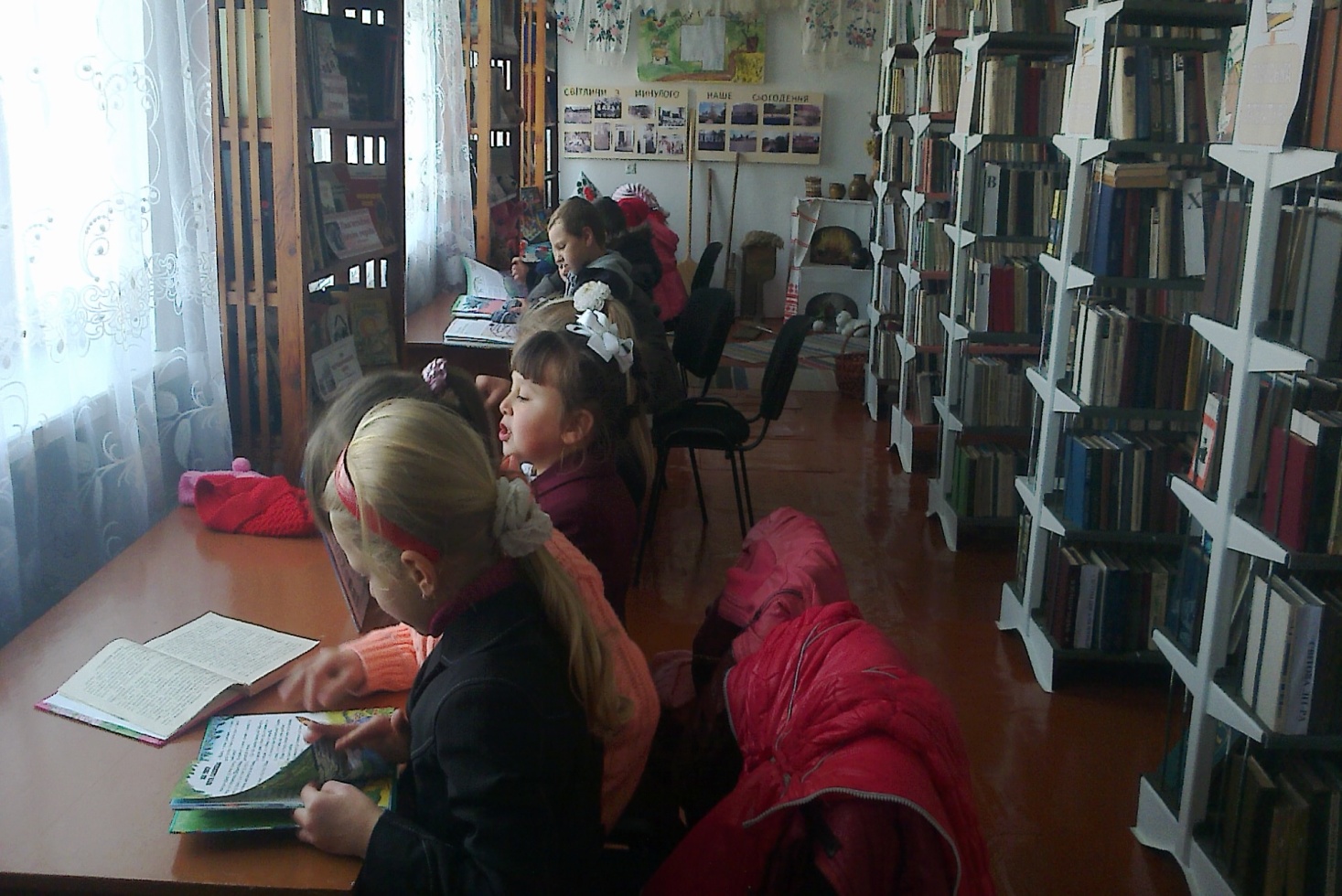 Головним завданням
 бібліотекаря є зацікавлення читачів.
 Одним із методів 
заохочення є голосні читання
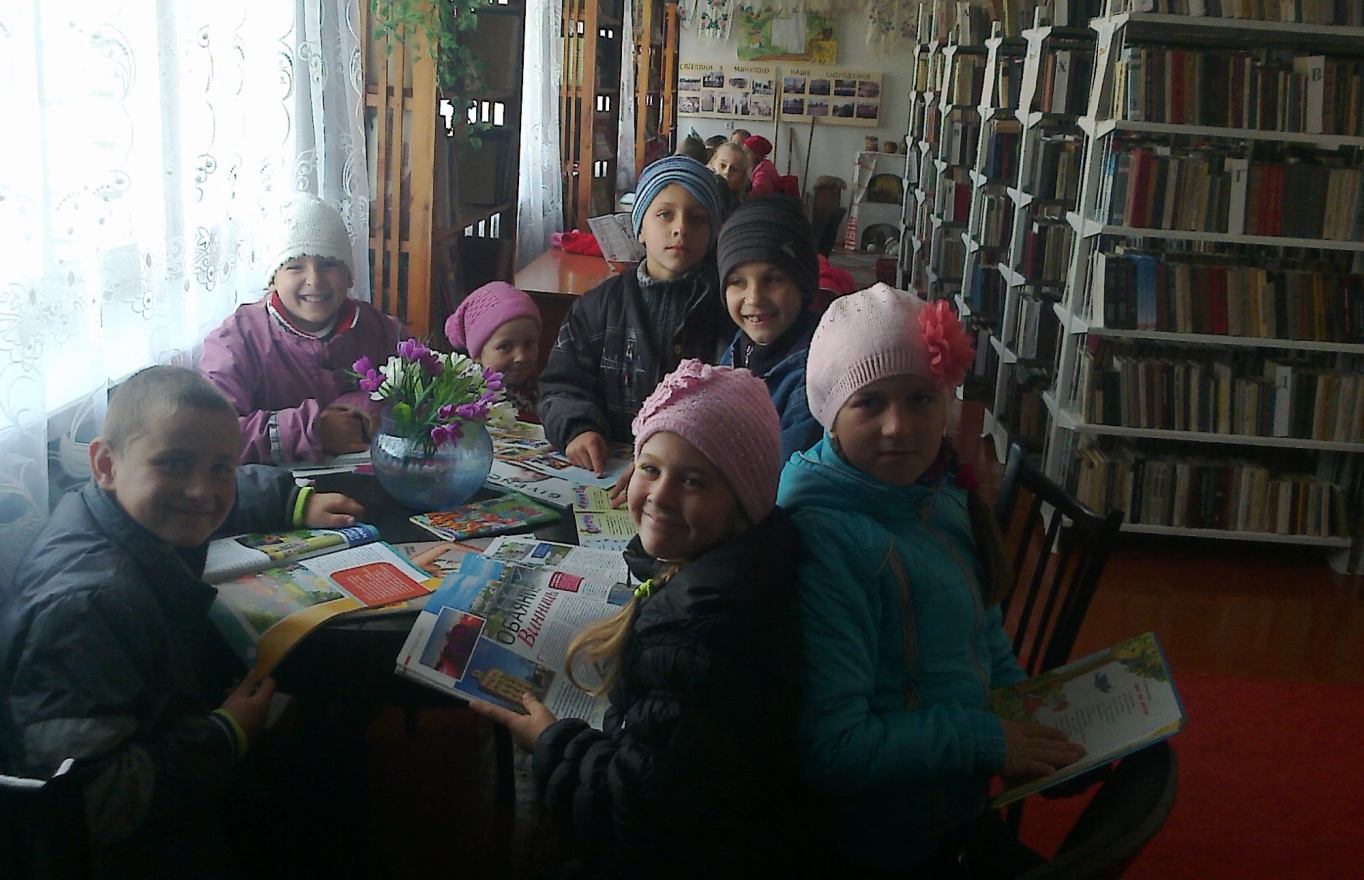 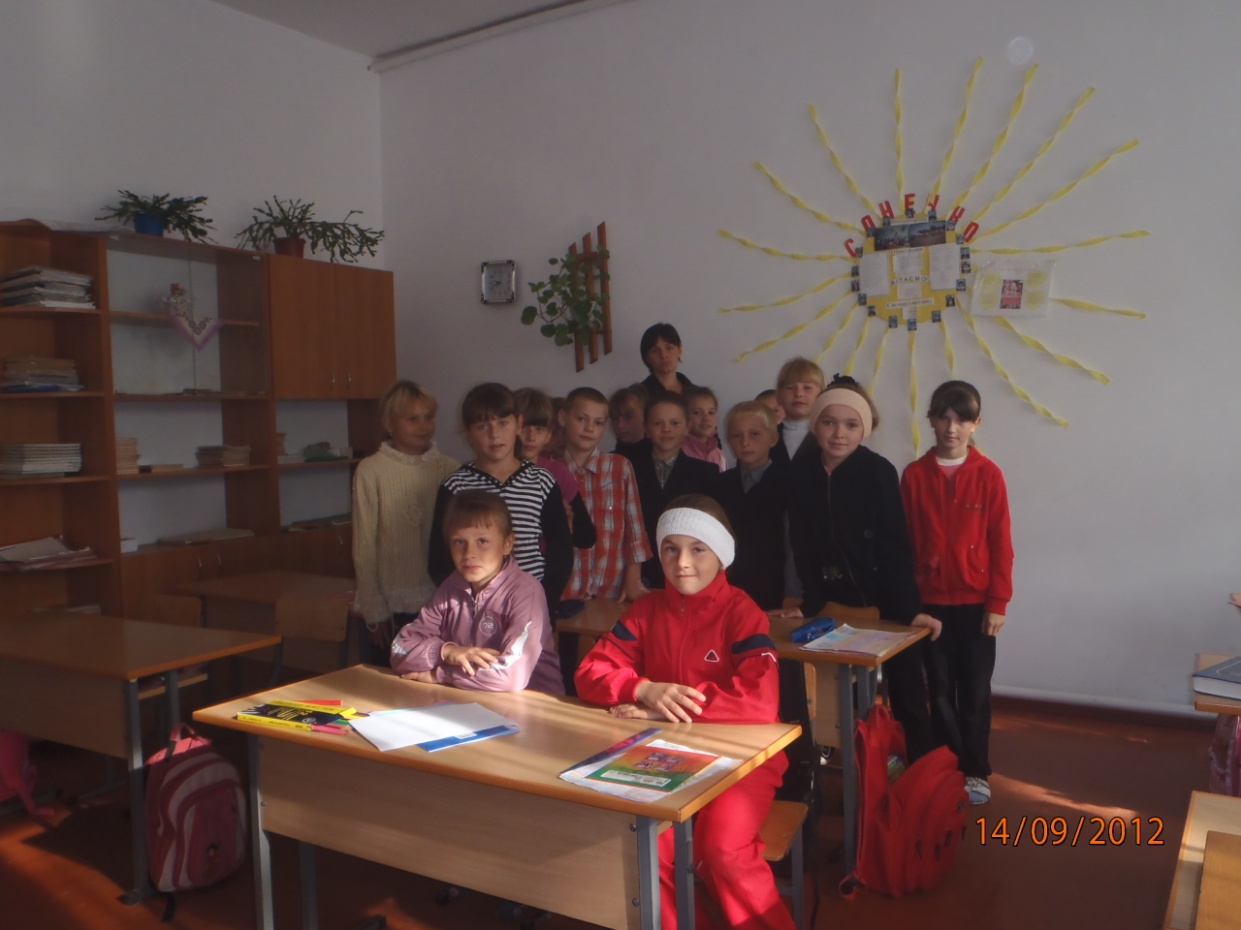 Завдяки бібліотечним урокам 
учні мають змогу дізнатися багато цікавих фактів
 про книгу та бібліотеку в цілому.
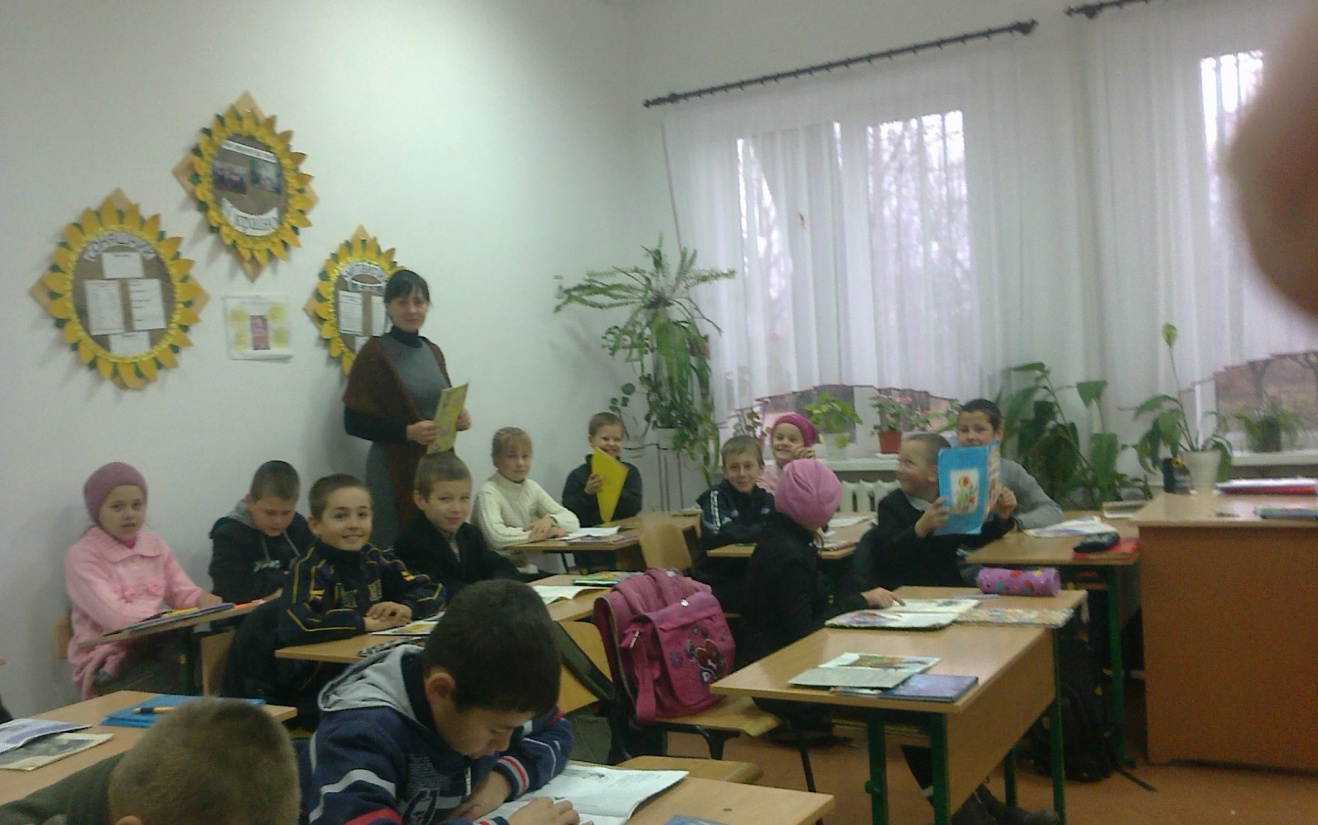 При бібліотеці функціонує клуб за інтересами
 “ Акварелька ”
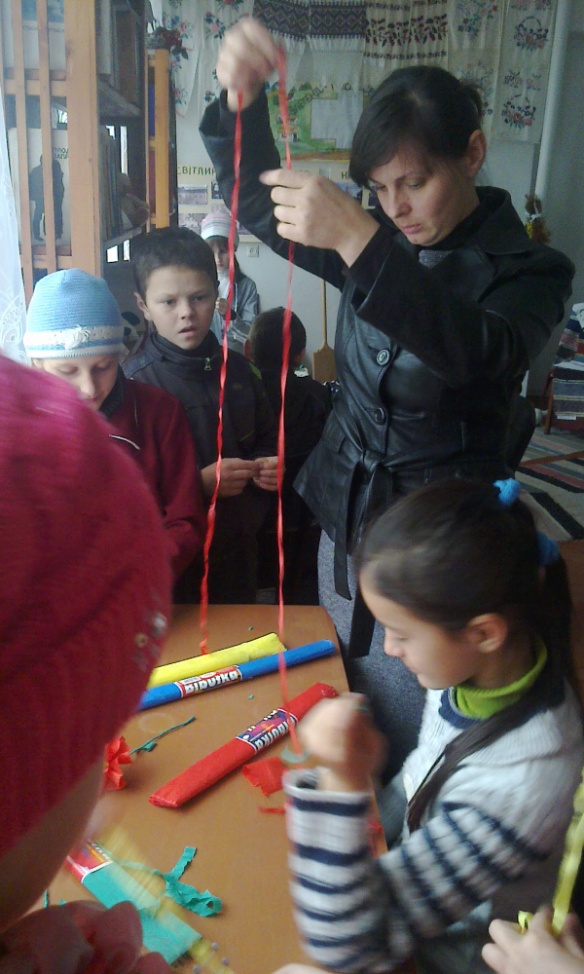 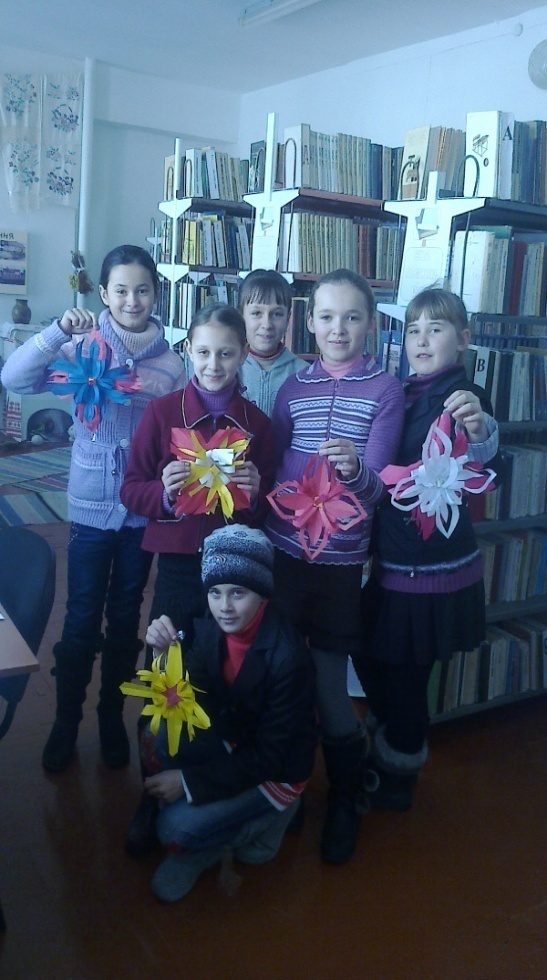 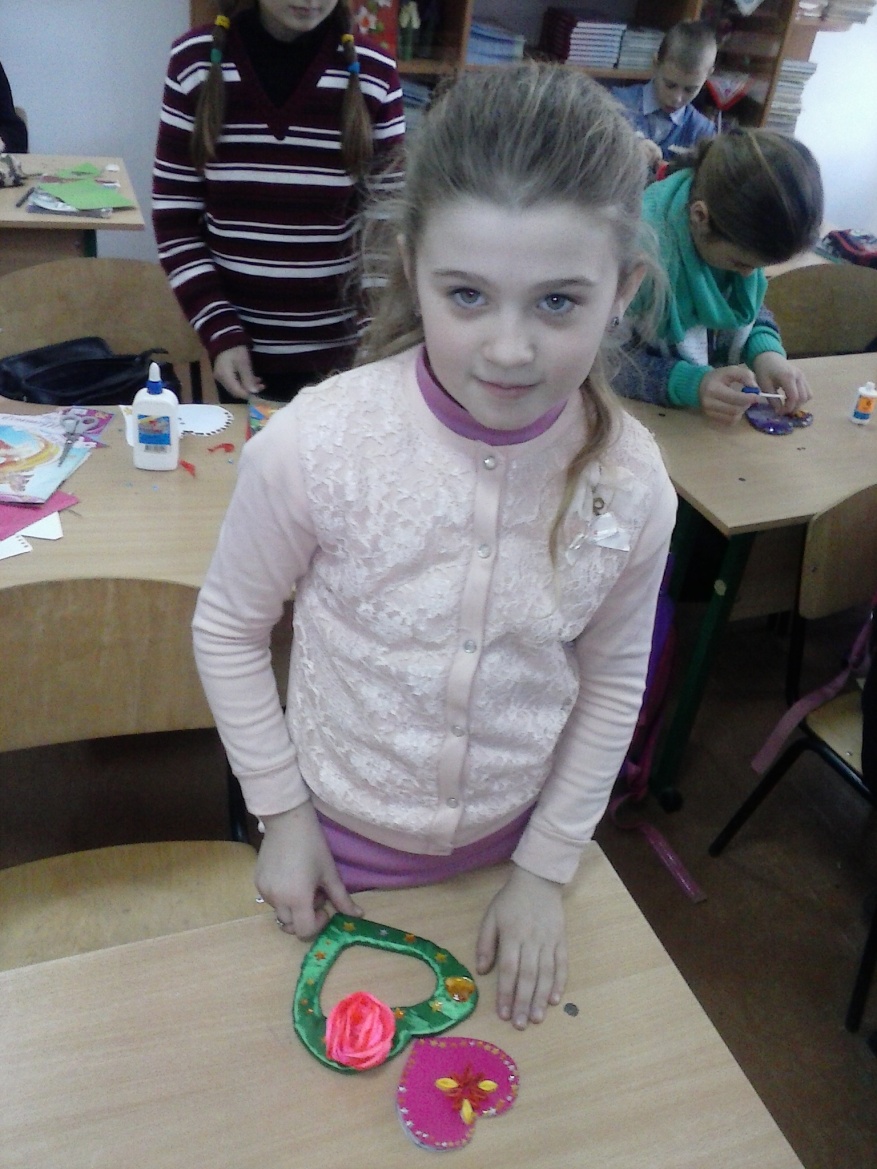 Учні місцевої школи беруть активну 
участь у конкурсах
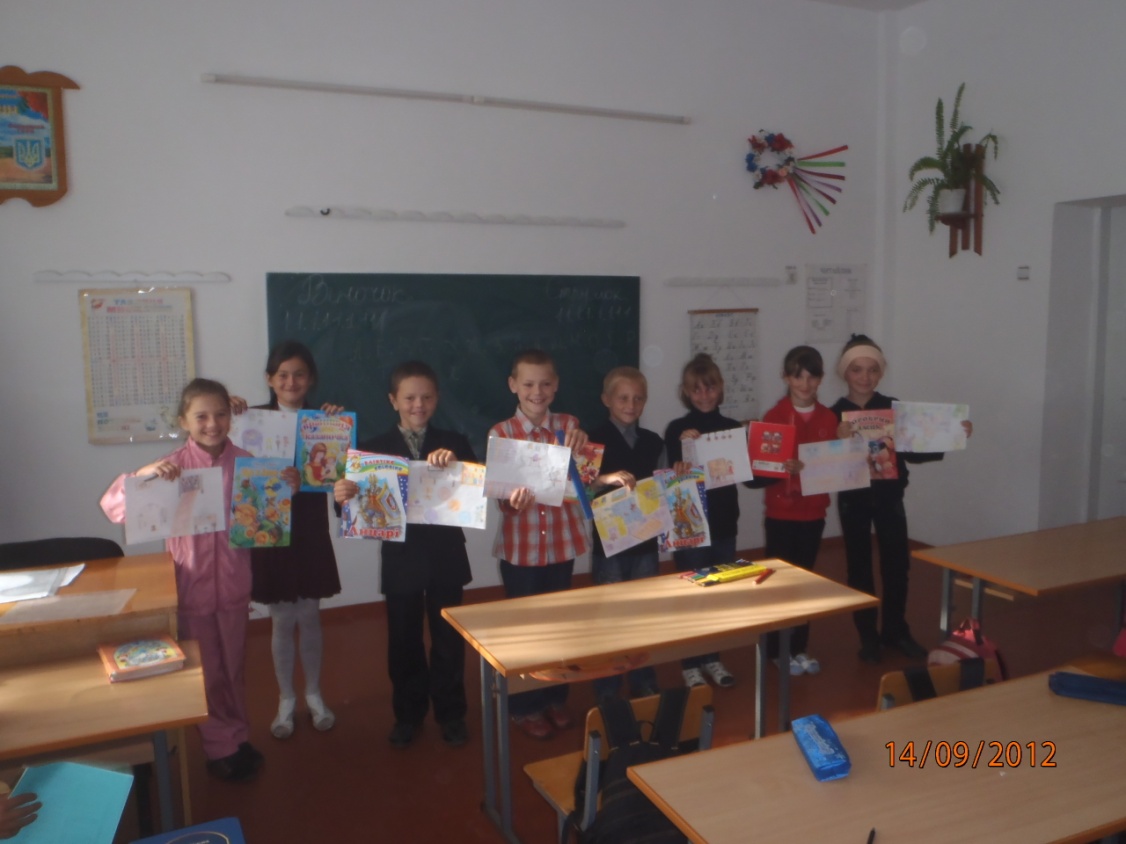 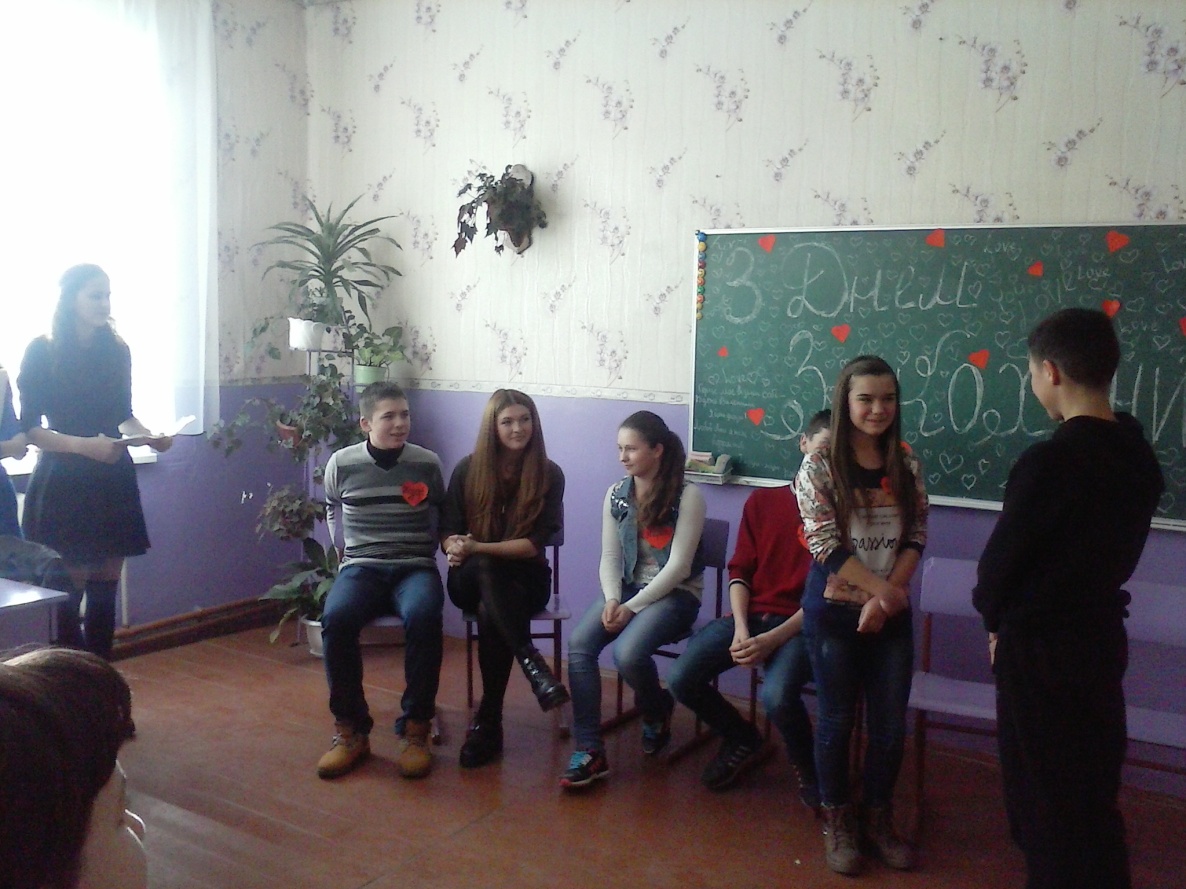 У бібліотеці діти мають можливість не тільки
        знайти цікаву книгу, але й порозважатися
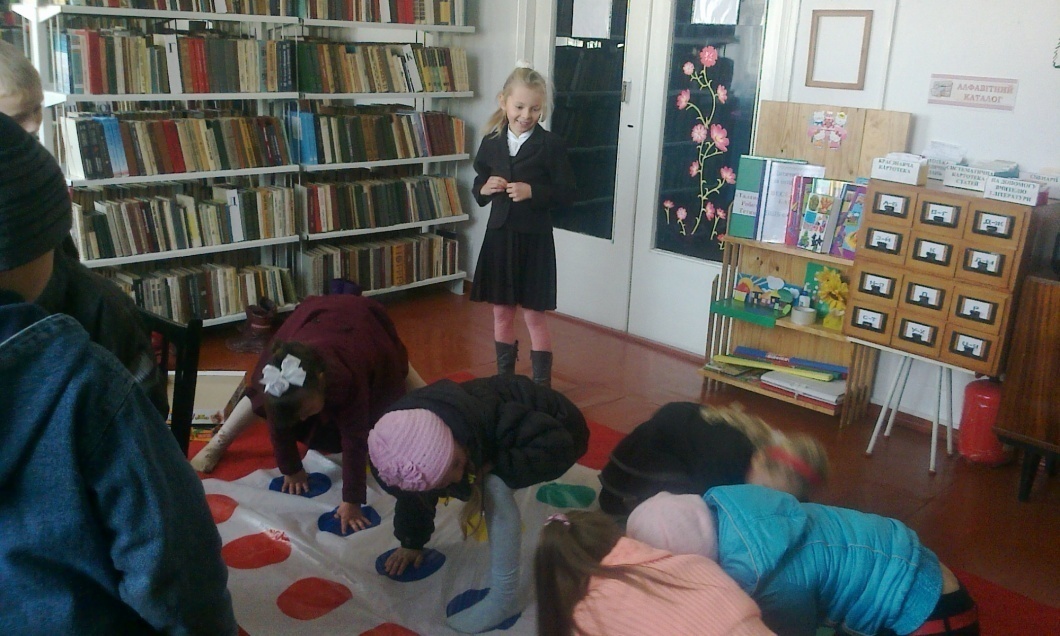 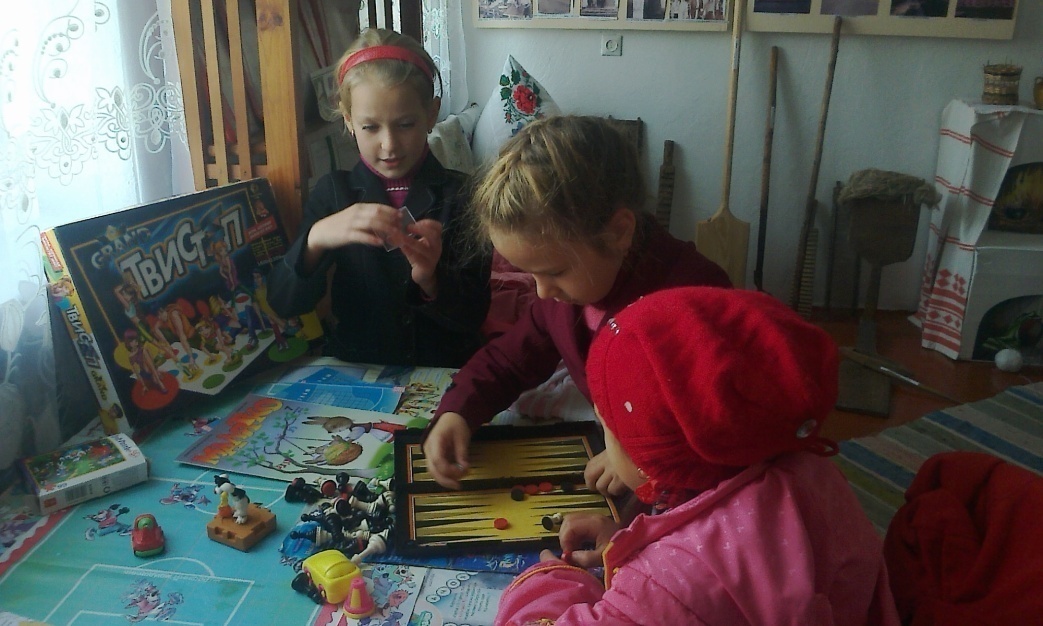 Традиційно в бібліотеці 
проводяться святкові масові заходи
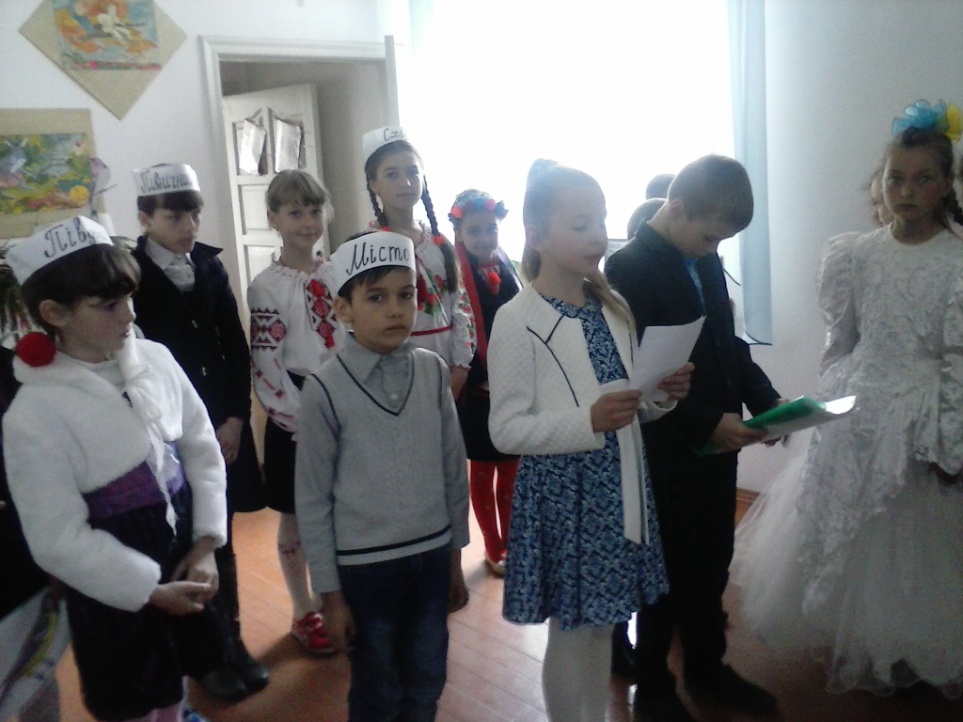 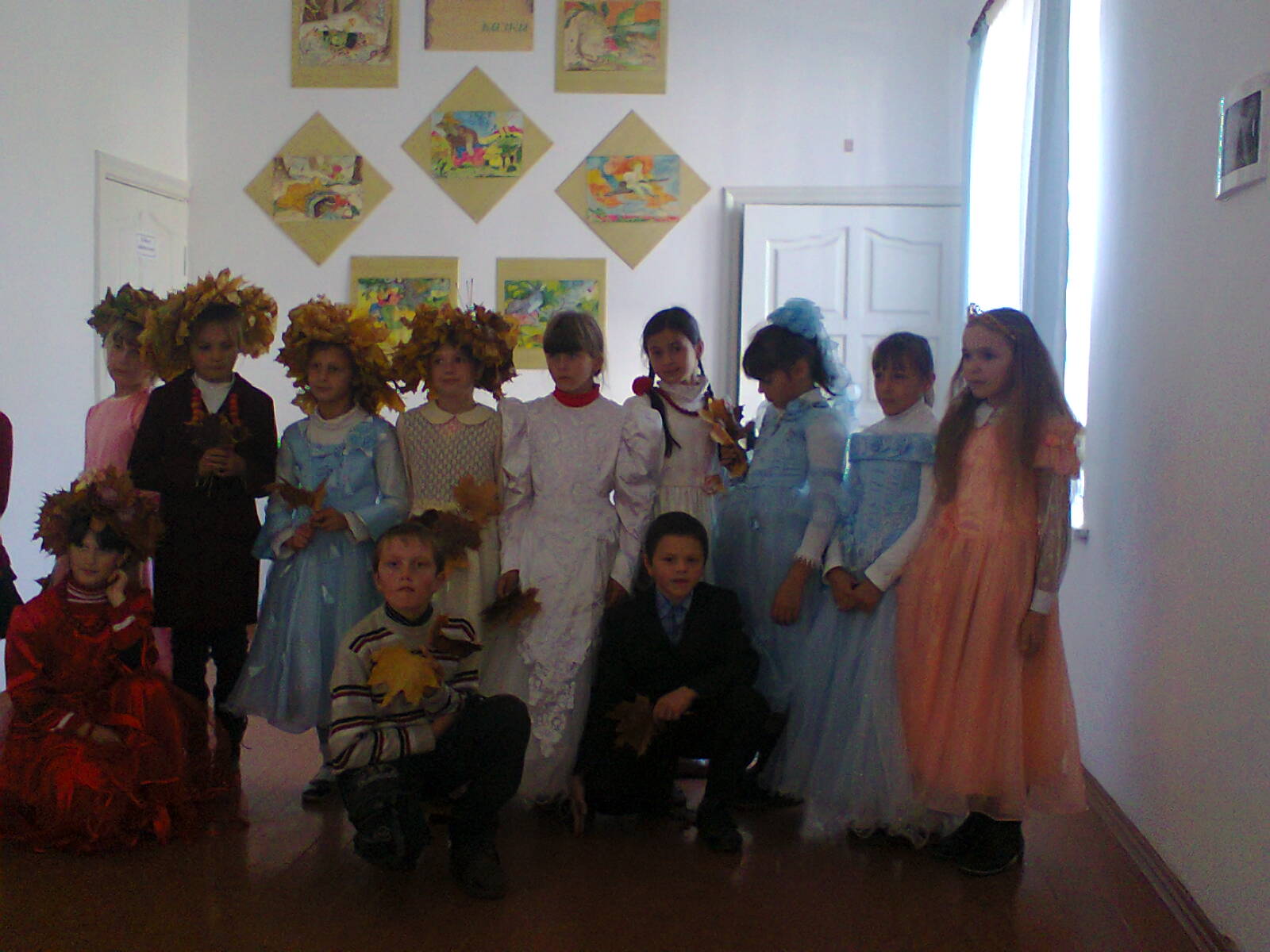 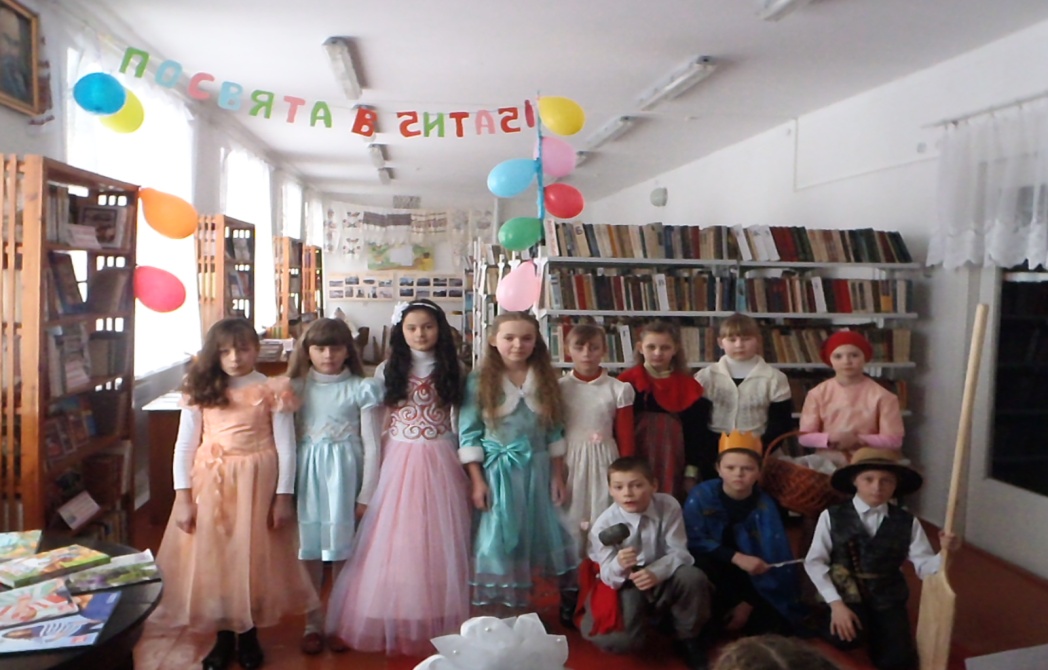 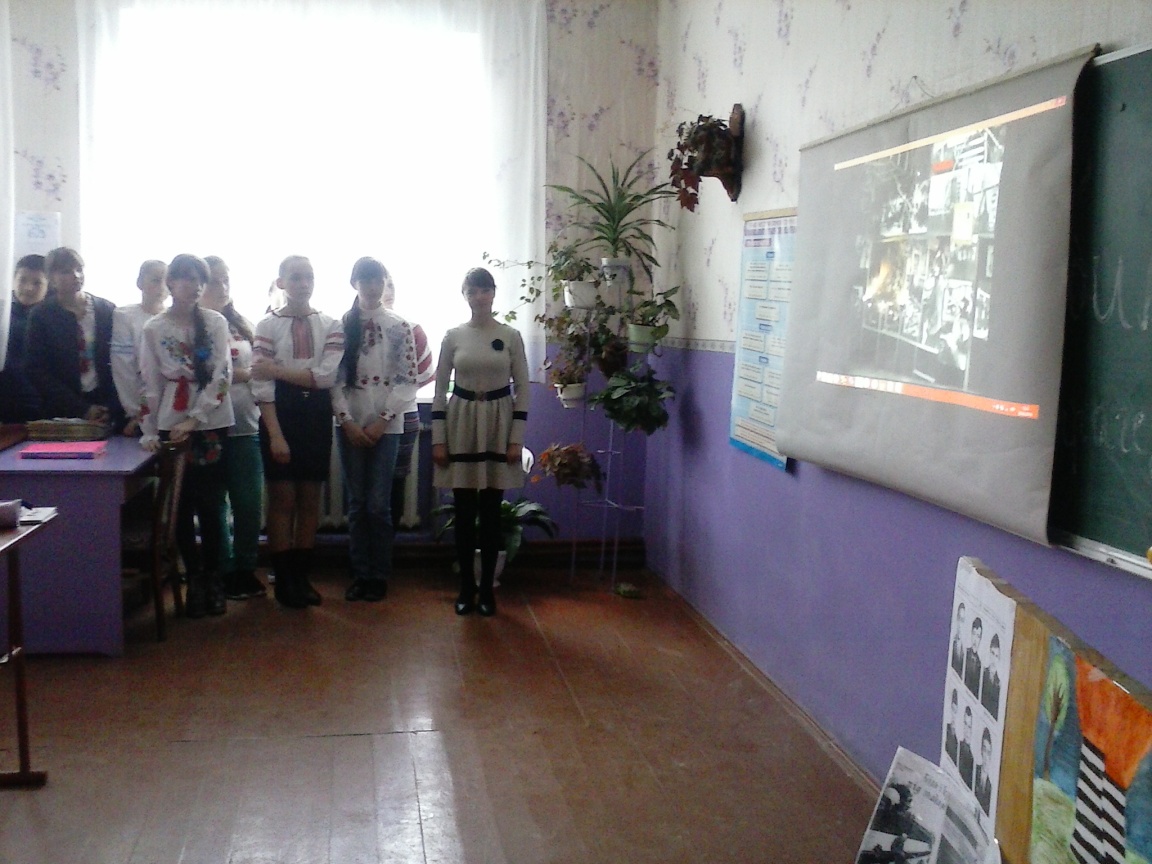 Тематичні заходи відіграють
неабияку роль у вихованні патріотизму
в підростаючого покоління
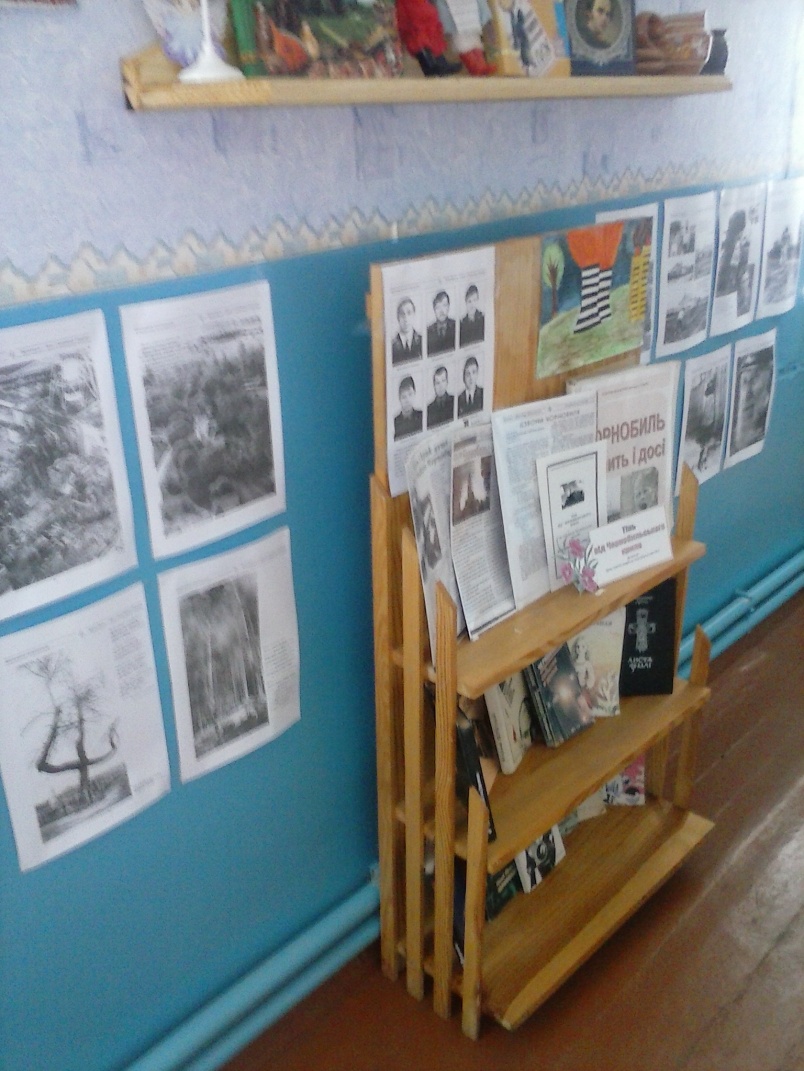 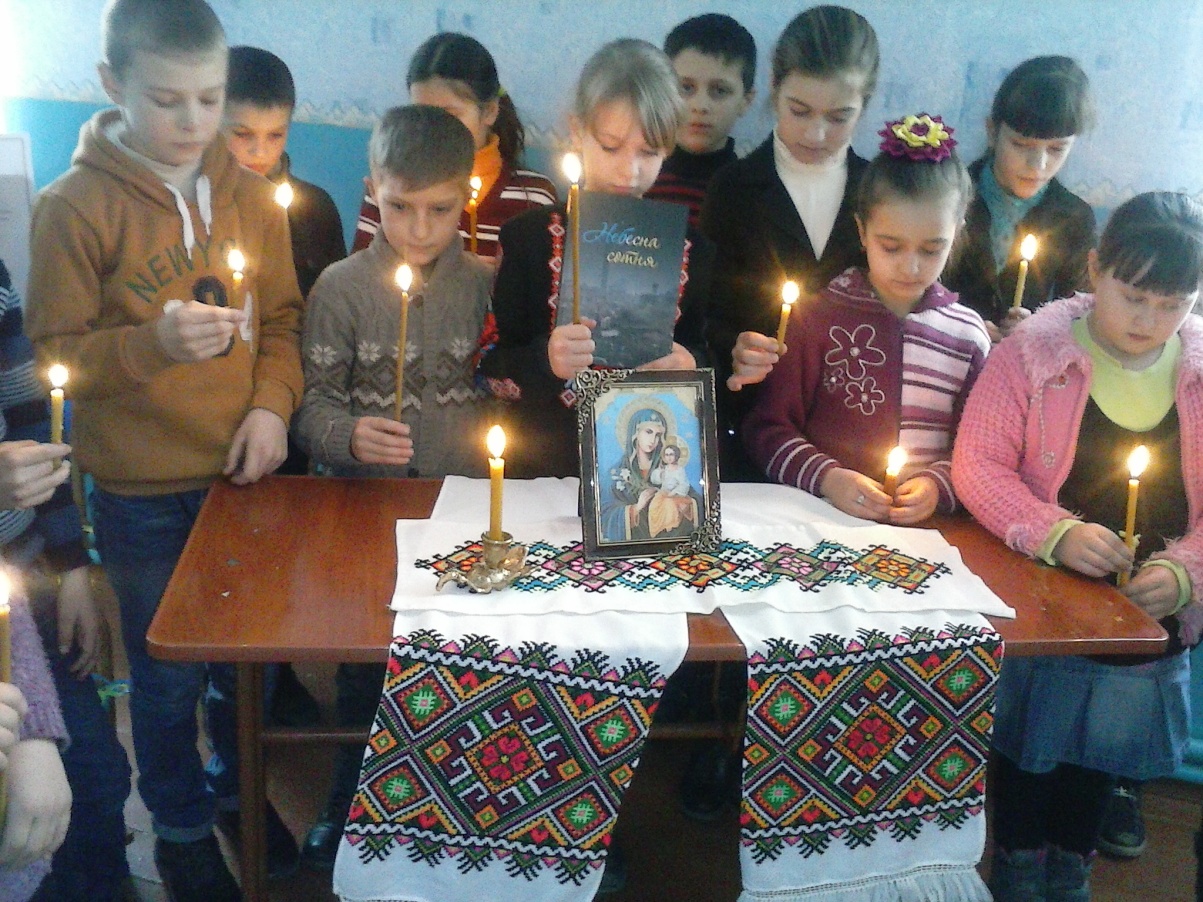 Влітку нам теж сумувати ніколи…
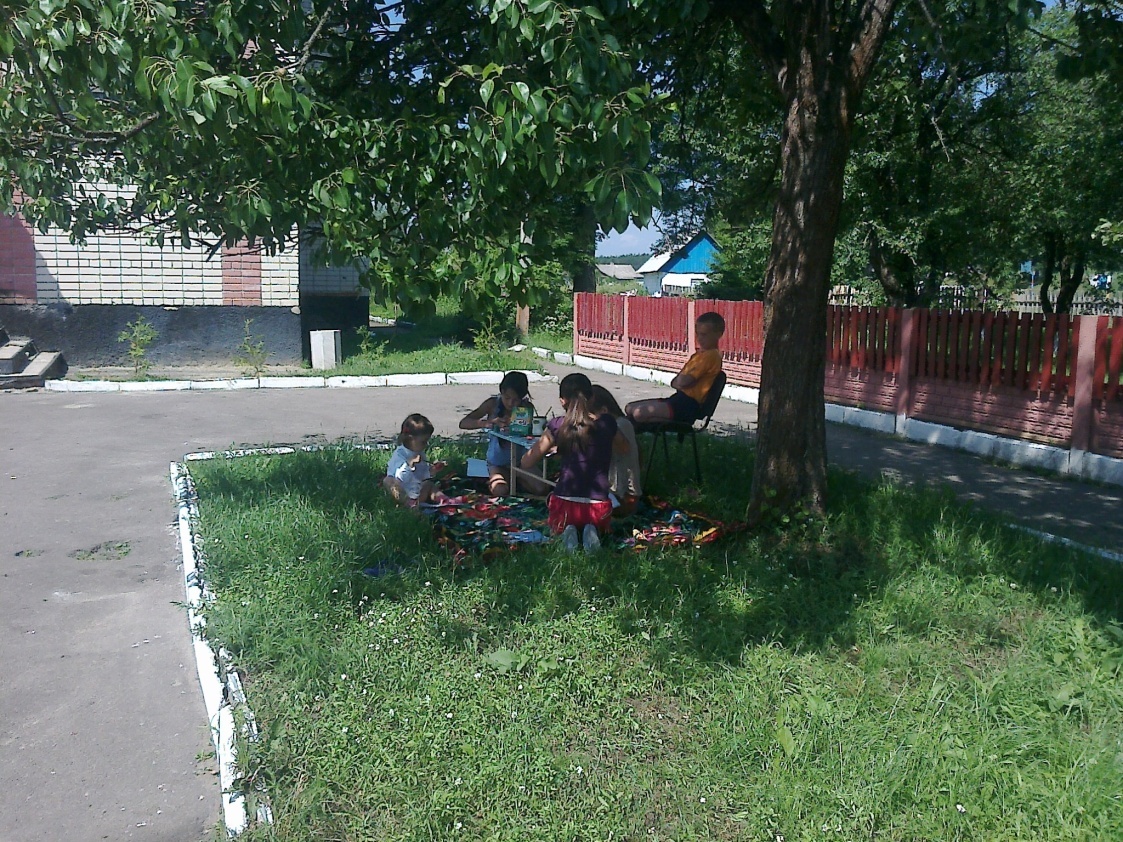 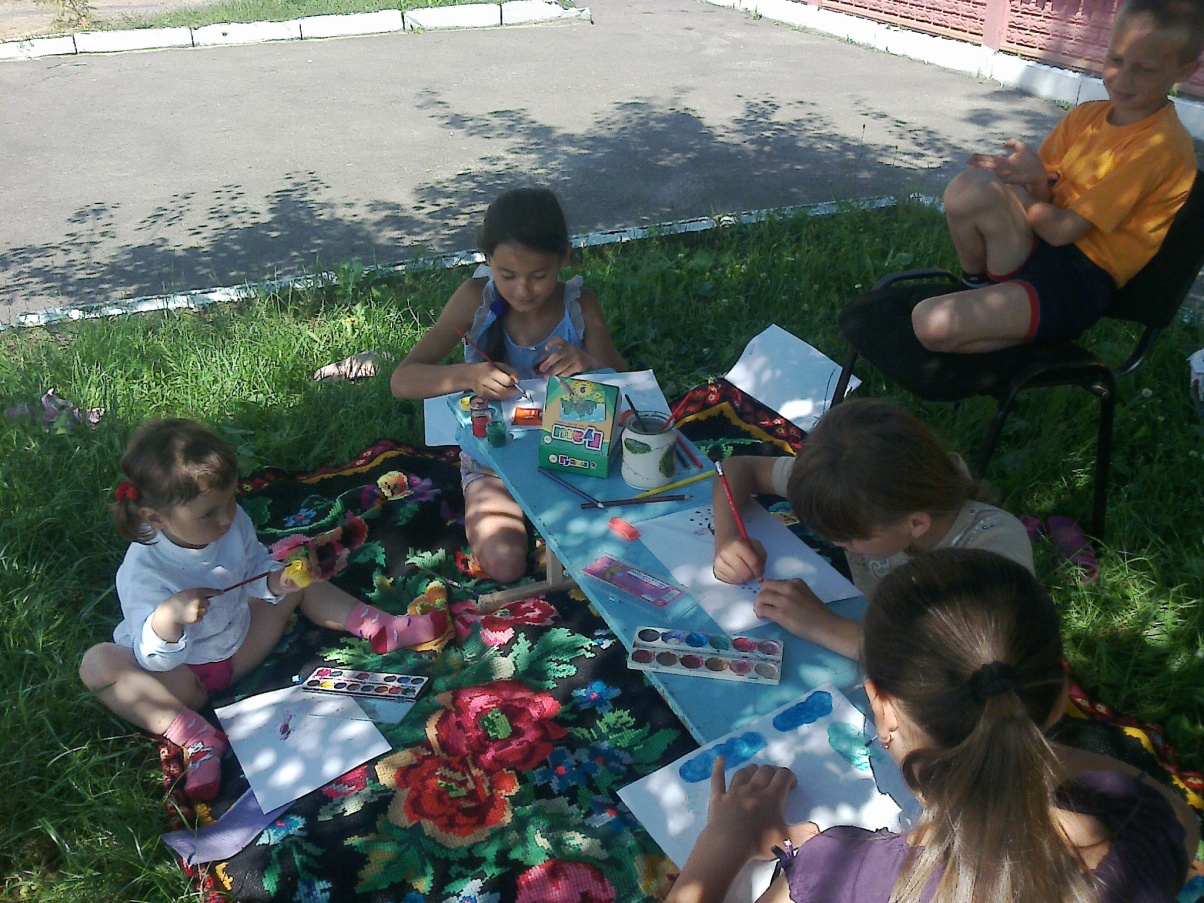 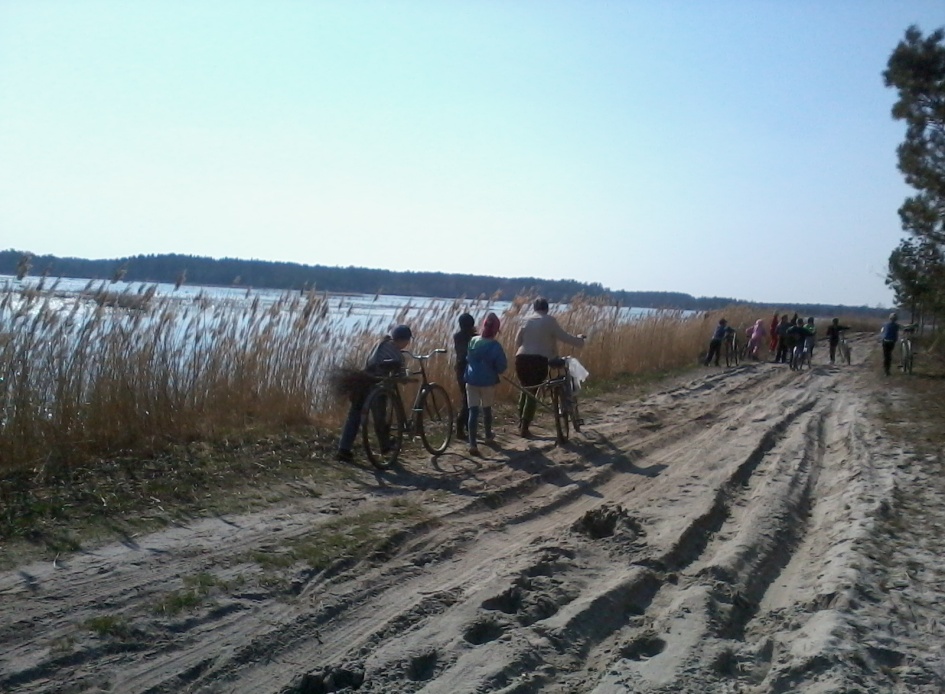 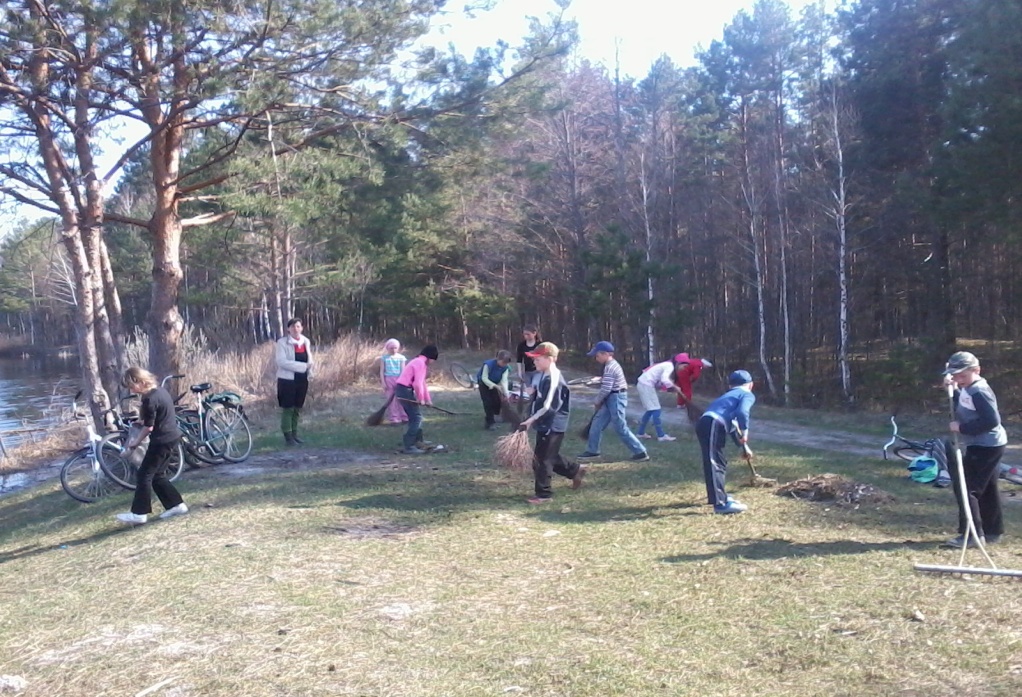 Велотуристичний маршрут
“ Стан природи – це стан душі…”
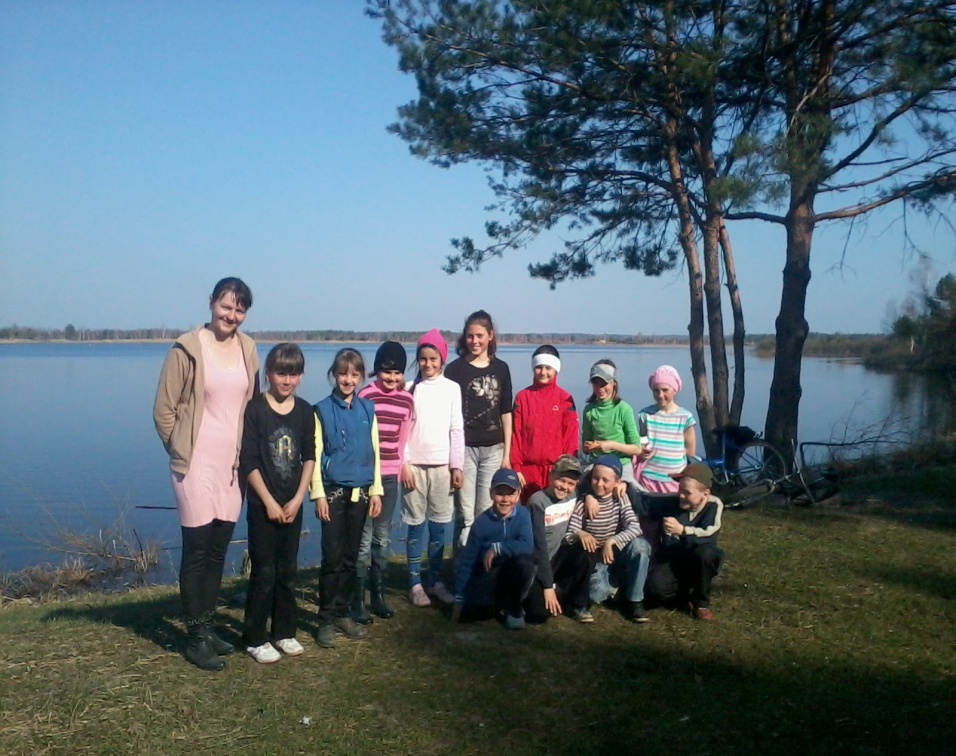 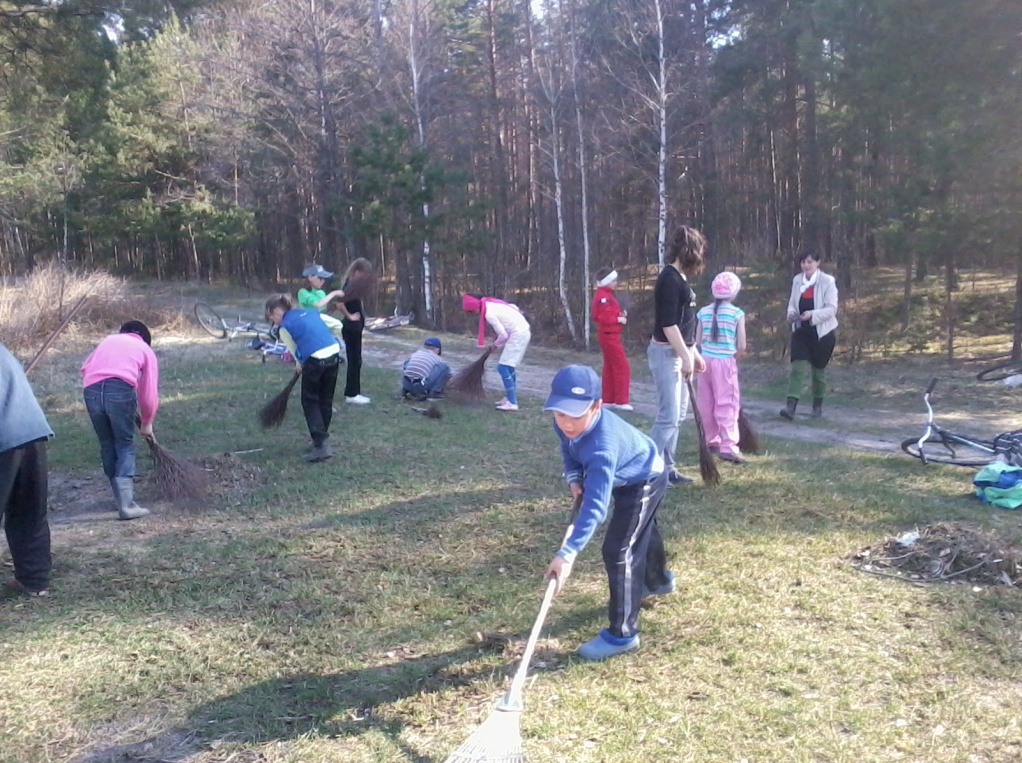 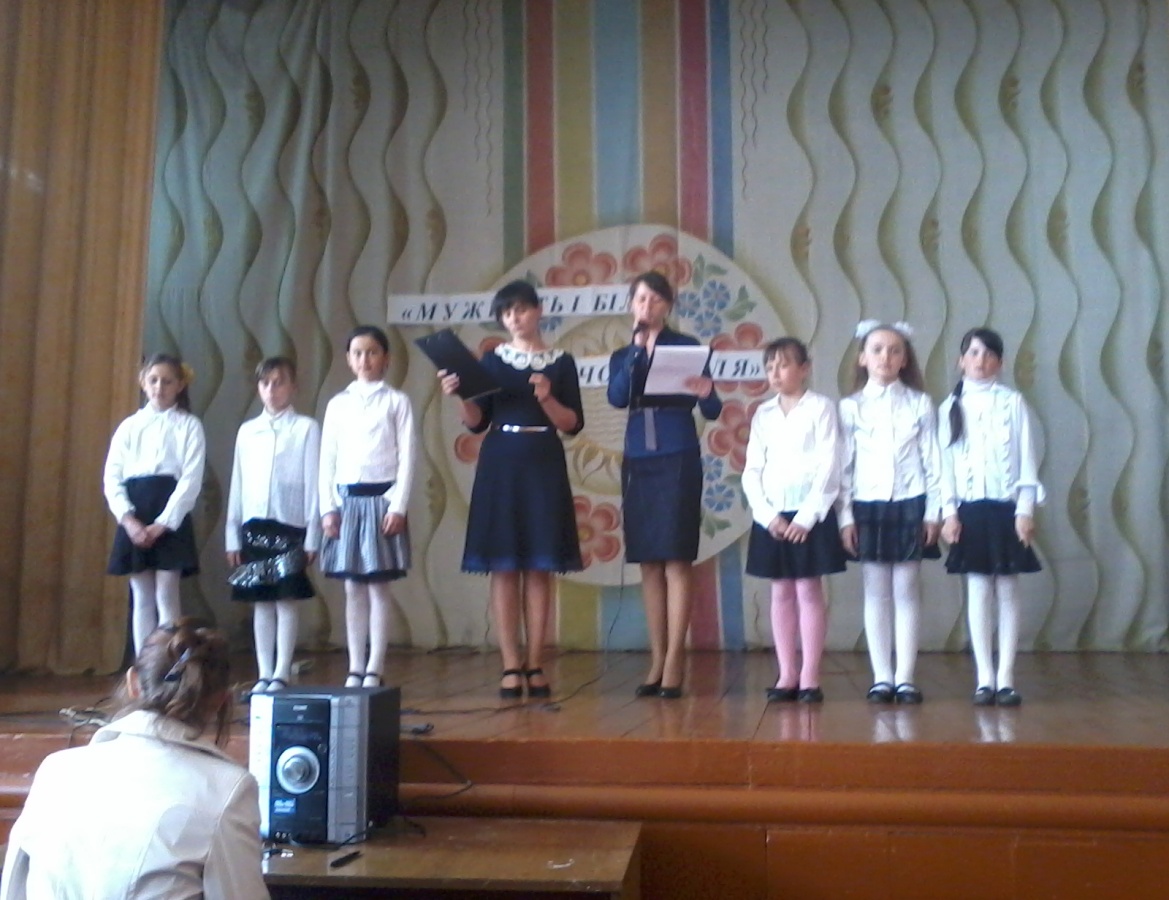 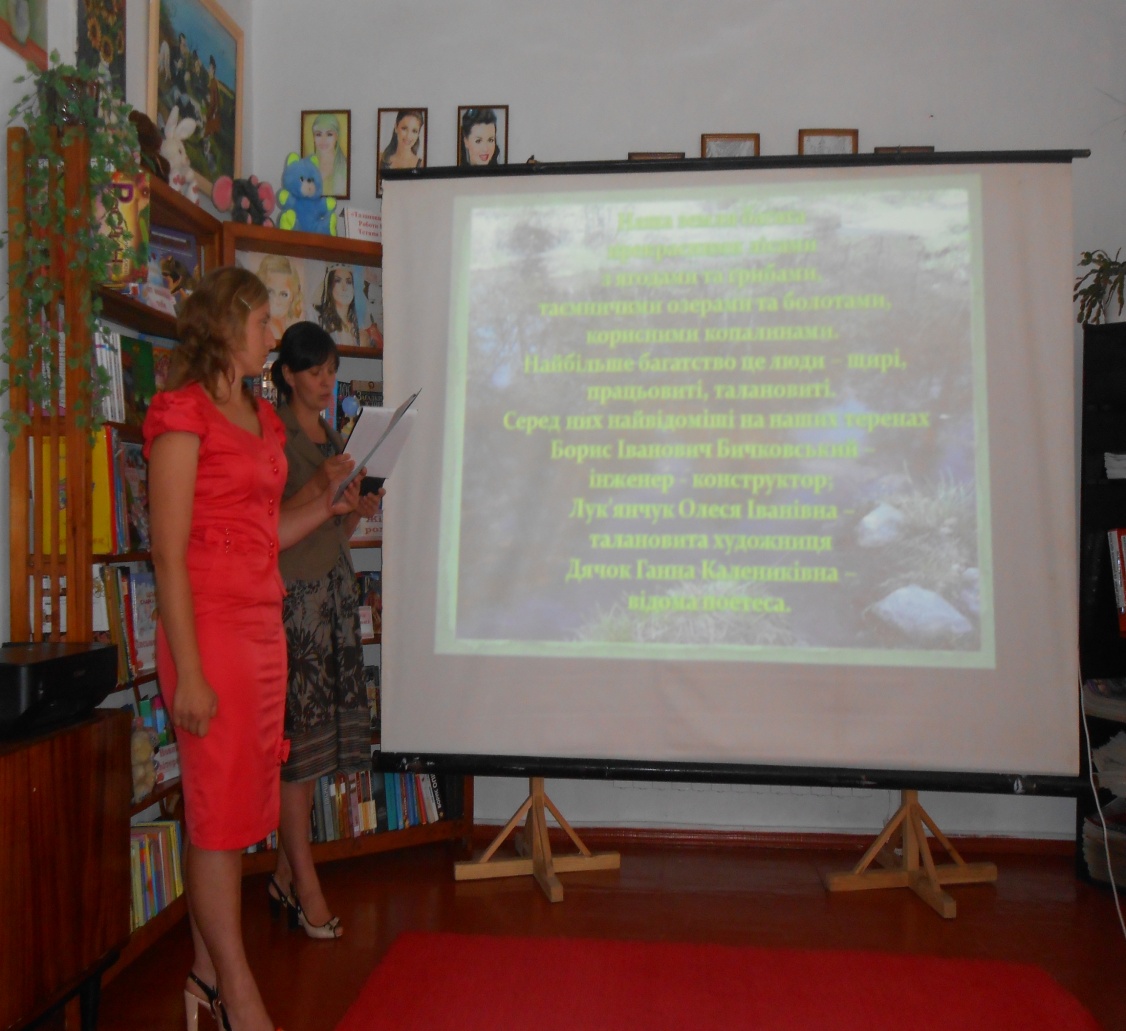 Участь бібліотечних працівників 
у масових заходах
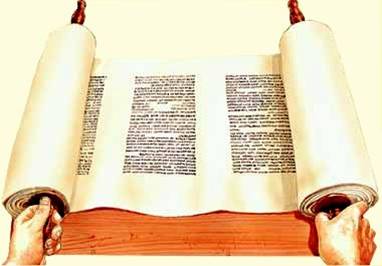 Саме до бібліотеки 
тягнеться багато стежинок 
людських 
прагнень і сподівань,
 бо в них зібрано 
мудрість віків,
 знань та досвіду…